Introduction to Home-Start
1
[Speaker Notes: In this session, we will tell you about HSUK, HSSW and what HS is all about – 1 min]
Home-Start UK Approach
What we do

A child’s earliest years are irreplaceable. Without a stable, loving and nurturing environment, a very young child will not develop the vital foundations they need.
Home-Start is there for parents when they need us most, because childhood can’t wait.
Our local community network of trained volunteers and staff support helps families with young children through their challenging times.  

Why we do it
The earliest years make the biggest impact.  Home-Start makes sure those years count so that no child’s future is limited.

How we do it
Home-Start offers no judgement, just compassionate, confidential help and support.
Starting in the home, our approach is as individual as the people we’re helping.
We share local expertise to help drive national and regional change for families.

Home-Start works because our volunteers have parenting or caring experience. They understand how hard it can be. They work alongside parents, in their own homes, to help them cope with the stresses and strains of life and support them to have the skills, confidence and strength they need to nurture their children.
2
[Speaker Notes: Read slide – 5 mins]
Home-Start UK
Home-Start began in 1973 in Leicester by Margaret Harrison, a local mum who identified a need to provide informal support and friendship for parents of young children in their home. 

Across all four nations of the United Kingdom, thousands of volunteers support over 43,500 families and nearly 80,000 children to transform their lives. 

There are around 180 local, independent Home-Starts working in 71% of local authority areas across the UK. 

Follow Home-Start UK on Facebook, Instagram and Twitter @homestartuk 

Sign up to our newsletter www.home-start.org.uk/newsletter 

Figures current at May 2024
3
[Speaker Notes: Read slide – 3 mins]
Home-Start Worldwide
Home-Start Worldwide provides strategic leadership to a network of Home-Start organisations in 22 countries across the world (excluding the UK).
Countries with Home-Start include: Holland, Czech Republic, Hungary, Norway, Denmark, Australia, Sri Lanka, Uganda, Spain, Turkey, Japan.
https://www.homestartworldwide.org/
4
[Speaker Notes: Read slide – 3 mins]
Home-Start South Warwickshire
Our Home-Start was launched in September 2019
Since then, we have had over 300 referrals
The families who have gone on to receive support from us, have done so through 1-2-1 home-visiting volunteers, group work, counselling and speech and language support
We are currently supporting around 80 families with one or more of these services
We currently have 38 active volunteers providing 1-2-1 and/or group support
We are managed by 6 Trustees


Follow us on Facebook: @HomeStartSouthWarwickshire
Instagram: homestartsouthwarwickshire
5
[Speaker Notes: Read slide – 5 mins]
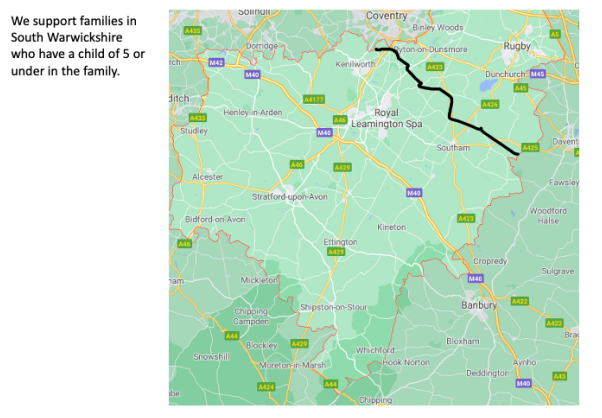 [Speaker Notes: Talk through area – 2 mins]
Our Local Home-Start Team
7
[Speaker Notes: Read and describe roles – 5 mins]
Our Local Home-Start Team cont…
8
[Speaker Notes: Read and describe roles – 5 mins]
Why is Home-Start needed?
Isolation – rural isolation, social isolation, loneliness
Physical or mental illness – of parent, child or relative
Relationship difficulties – bereavement, breakdown, legal disputes, domestic abuse
Housing problems – overcrowded accommodation, unfit housing conditions, temporary accommodation or refuge
Parenting issues – young parent, single parent, several young children or multiple births
Addictions – drink, drugs or gambling
Financial difficulties – debt, employment problems, redundancy
Discrimination or prejudice – harassment
9
[Speaker Notes: In groups, think about what might be some reasons why a family needs extra help – 10 mins]
Local Needs
62.5% of referred mums suffer with anxiety
50% are single mums
25% are twin families
37.5% ask for parenting support

40% referrals are self-referrals
Other referrals come from Health Visitors, Midwives, perinatal mental health, WCC family support workers, social prescribers, and local charities
10
[Speaker Notes: Read slide – 3 mins]
HSSW Services – 1-2-1 Home Visiting
Currently 25 families supported this way
25 1-2-1 volunteers
11 families on the waiting list
Volunteers spend 1-2 hours with a family once a week to offer emotional, practical and parenting support
Volunteers will support for anywhere between 3-9 months, possibly longer (in exceptional circumstances)
‘Short-term boost during difficult times’
11
[Speaker Notes: Read slide – 2 mins]
HSSW Services – Postnatal groups
Postnatal groups for new Mums and their babies (up to 9 months or when they are mobile)
Warwick and Leamington
Provide a chance for new Mums to meet other local Mums at similar stages of their parenting journey
Offer emotional support and advice from group leader and volunteers
12
[Speaker Notes: Read slide – 2 mins]
HSSW Services - PEEP
Child development group for parents and children (1.5-2 years or up to 3 years with SEND)
Early years focus – early maths, early literacy, communication and language, health and physical development and personal, social and emotional development
Classes in Stratford, Lillington, Lighthorne Heath and Warwick
2 courses per term
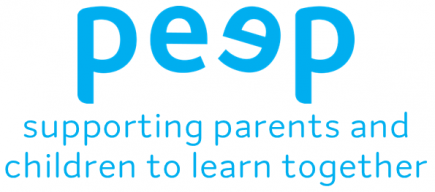 13
[Speaker Notes: Read slide – 2 mins]
HSSW Services – Freedom Programme
Support group for survivors of Domestic Abuse
Three courses a year
10 weekly sessions
For 6-8 Mums
Creche for children
Transport can also be arranged
Provides advice around recognising red flags, the impact of DA on families and the opportunity to share stories and support each other
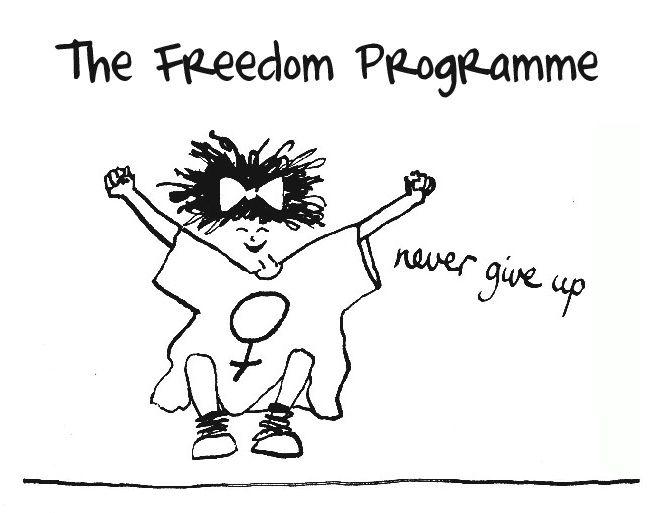 14
[Speaker Notes: Read slide – 2 mins]
HSSW Services – Speech And Language Therapy (SALT)
Therapy for children with speech, communication and attention issues
Ex-NHS SALT therapist
Tailored support for the family – to include consultation, referrals, therapy and check-ins
Support provided via volunteers too, who are able to use activities to help parents and children with speech and language development
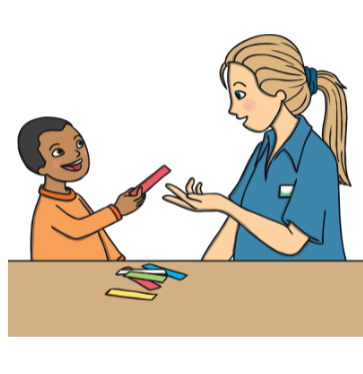 15
[Speaker Notes: Read slide – 2 mins]
HSSW Services – Mum 2 Mum Support
Small groups for Mums to come together to meet others and share experiences and gain support from each other
Currently:
Heathcote Coffee and Chat – Tuesday afternoons, Bewiched Café, Heathcote (term-time only)
Meon Vale - Tuesday mornings, The Pavillion (term-time only)
16
[Speaker Notes: Read slide – 2 mins]
Home-Start…
Focuses on the individual and their particular needs at that time
Sees the parent as a whole person, not someone in need of a particular specialism
Offers informal, friendly support rather than professional advice
Starts from where the family is and building on strengths, not emphasizing weaknesses
Aims to give the family choice and control over their own lives, not ‘doing to’ them or being the ‘expert’
Comes to the family’s home, where the problems exist 
Provide additional support outside the home, to build confidence and a community around the family
17
[Speaker Notes: Read slide – 5 mins]
What help can a Home-Start Volunteer offer?
Be a supportive friend to listen and give advice when asked
Providing adult company
Help to get out of the home for a walk, to the park or to groups
Support with accessing other services and signposting
Help to get to appointments
Provide practical help around the house
Give parent some rest time to themselves
Help with organising time and tasks
Support with parenting and developing boundaries and routines
Modelling positive behaviour
Have fun together
18
[Speaker Notes: In pairs – think about what can you bring to the table? What might you be supporting with? 10 mins]
Short-term benefits of Home-Start support
Parents feel happier, more relaxed, less anxious
Parents patience improves as they feel less stressed
Parents gain confidence in parenting
Parents feel less isolated and make friends
Children have better routines and boundaries - improving sleep and behaviour
Children get more fresh air and outside play
19
[Speaker Notes: Altogether, can you think of any short-term benefits of HS support? – 5 mins]
Long-term benefits of Home-Start support
Improved self-esteem
Increased confidence
Reduced stress, anxiety, tension, isolation
Access to appropriate services
Improved health and well-being
Improved financial situation
Returning to work
Improved family relations
Improved behaviour in children
Greater independence and enjoyment of life
20
[Speaker Notes: Altogether, can you think of any long-term benefits of HS support? – 5 mins]
Volunteer Journey: First Steps
Volunteer recruitment process
Preparation course
End of course interview
Matching conversation

‘Relationships are the foundations of Home-Start, and matching is therefore a considered approach by the 
coordinator based on their intuition, their knowledge of  a volunteer’s experience combined with a family’s needs and circumstances, as well as the practical and logistical elements of visiting a family. It is the start of the Home-Start journey.’
21
[Speaker Notes: Read and explain the journey – 2 mins]
Volunteer Journey Continued…
5. Match visit
6. Follow-up contact
7. Support and supervision
8. Endings
Rest periods
22
[Speaker Notes: Read and explain the journey – 2 mins]
Other Types of Support for Volunteers
Phone calls
WhatsApp groups
Additional training
Peer support
Newsletters 
Social events
23
[Speaker Notes: Read and explain ways volunteers are supported – 2 mins]
Summary
Home-Start understands support through a child’s earliest years makes the biggest impact
Local Home-Starts support families across all four nations of the UK and in many countries worldwide 
Home-Start is needed for a variety of different reasons and Home-Start volunteers can provide emotional and practical support that can transform the lives of families 
You all have unique experiences which will benefit the families we support
The journey of a Home-Start volunteer has many stages but at each and every stage you are well supported
24
[Speaker Notes: Leave for them to read as you round up session]